TIẾNG VIỆT 1
Tập 2
Tuần 22
Bài 114: uê – uơ (Tiết 2)
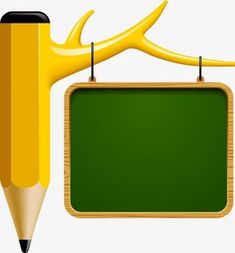 TẬP ĐỌC
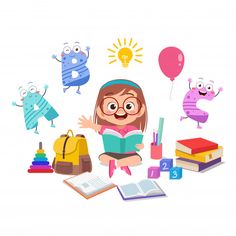 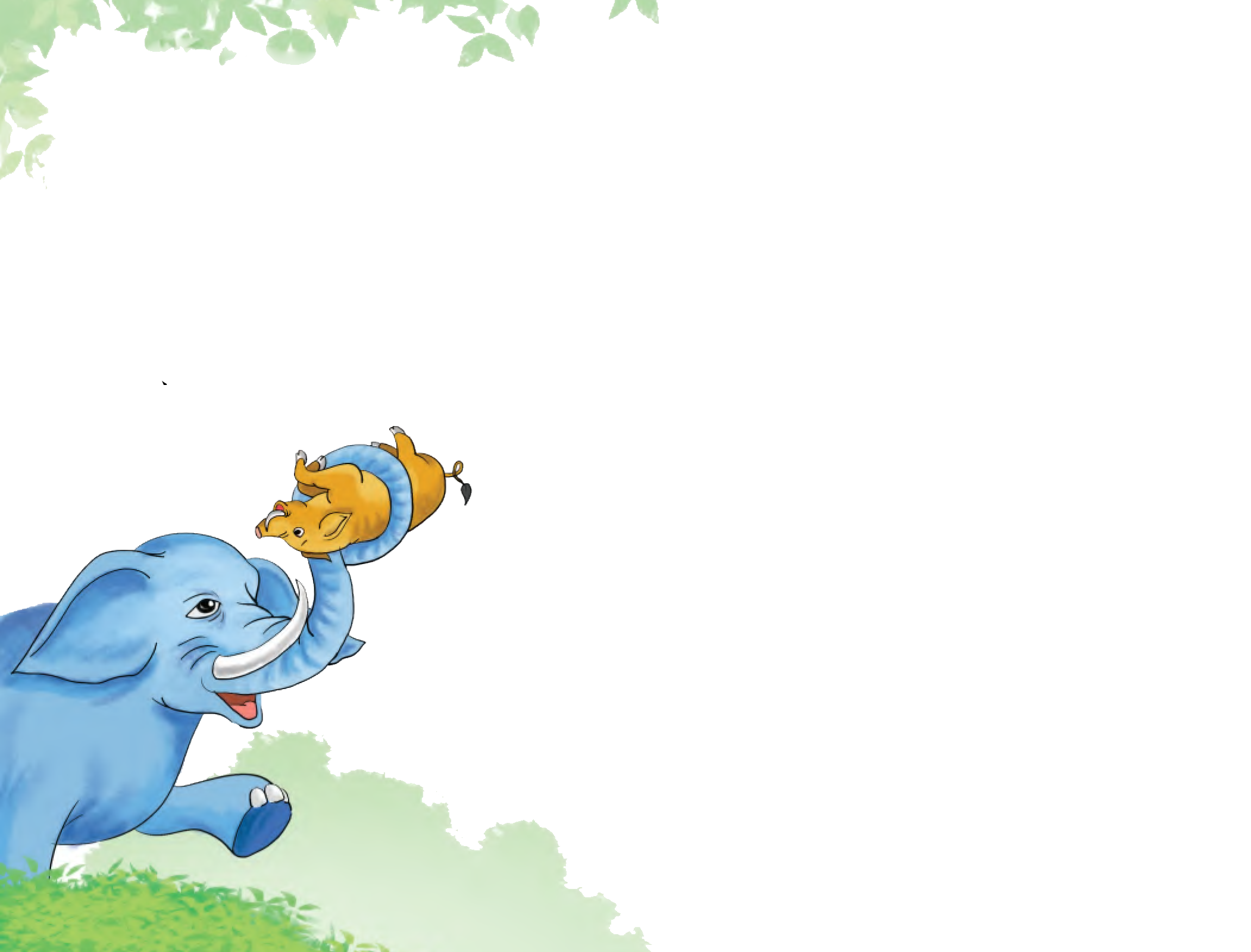 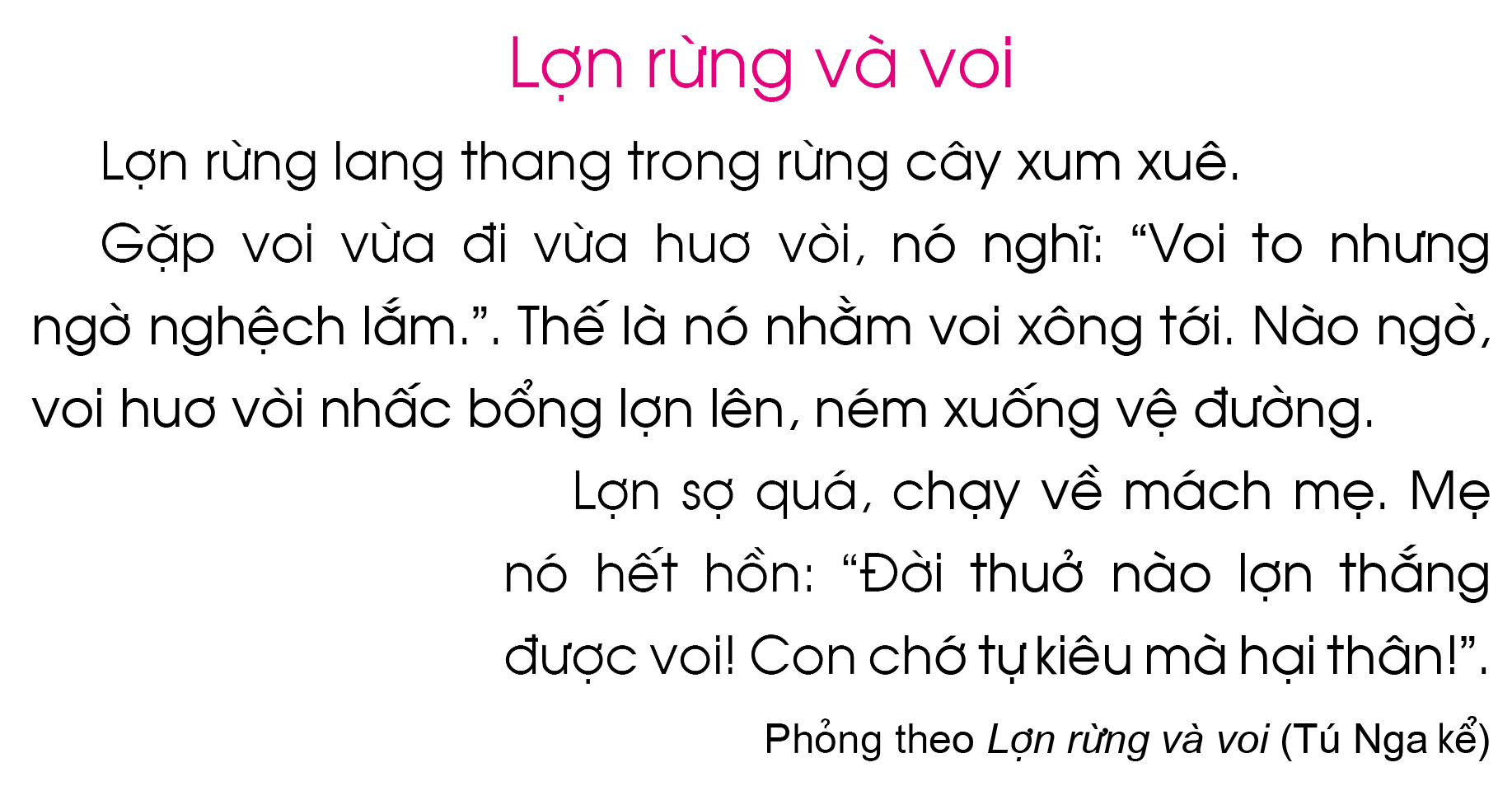 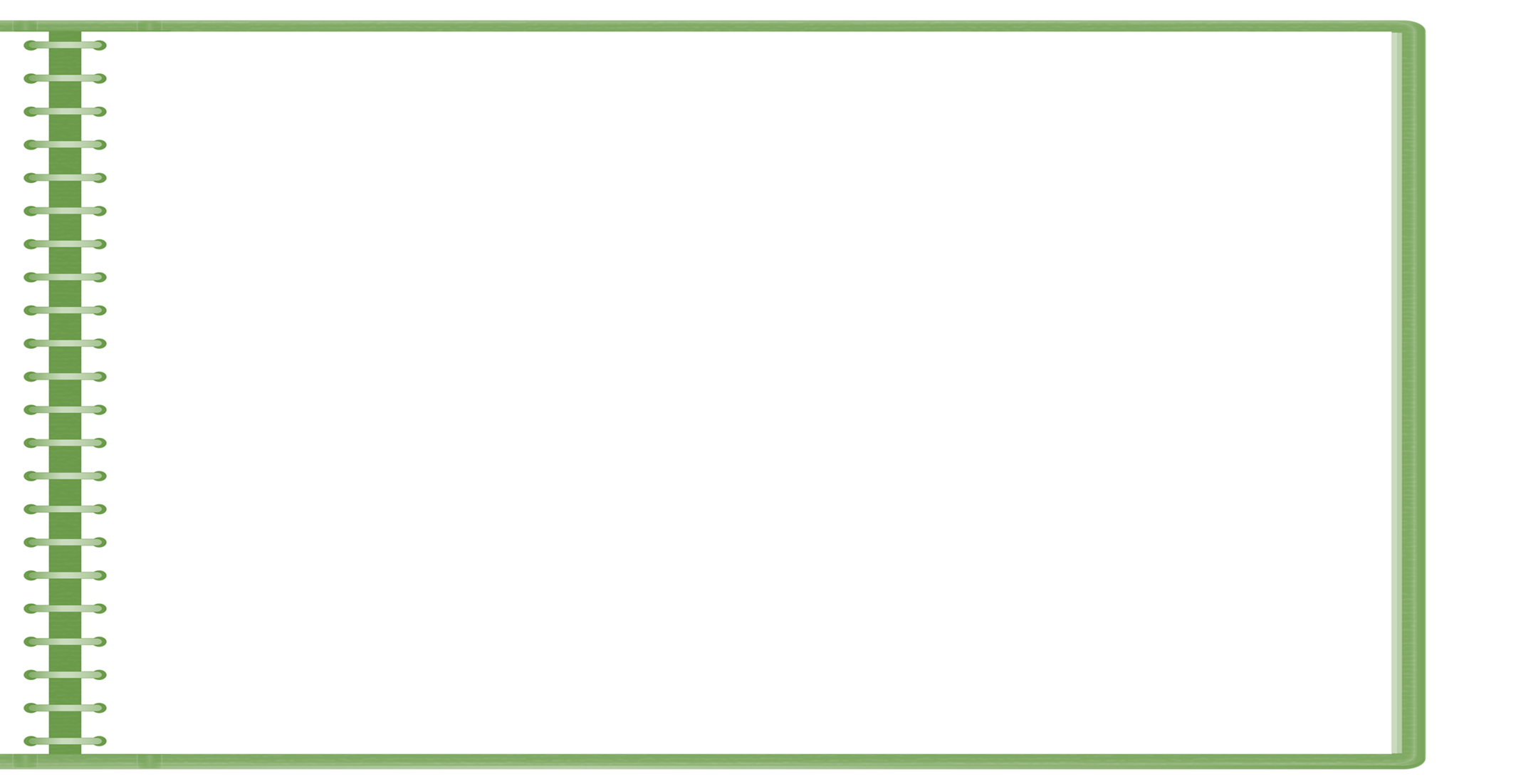 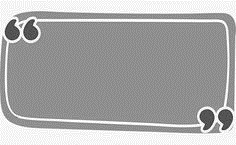 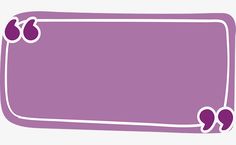 xum xuê
huơ vòi
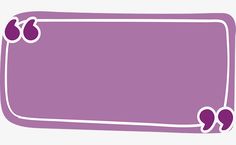 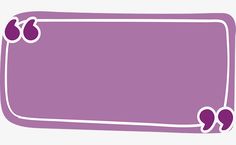 xông tới
ngờ nghệch
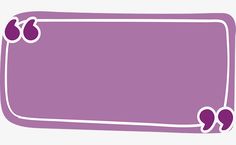 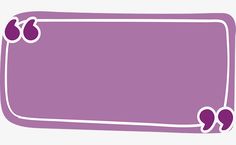 tự kiêu
nhấc bổng
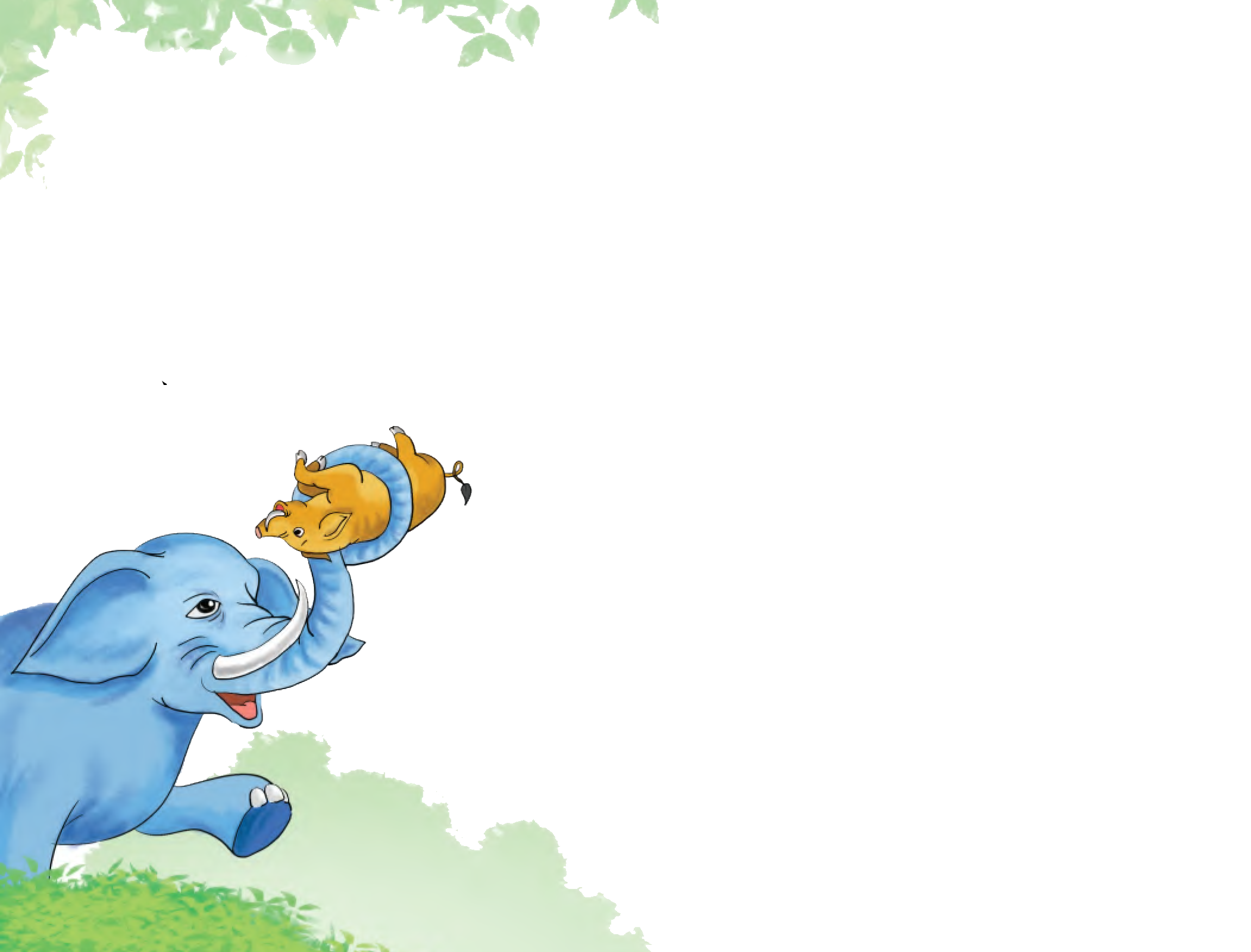 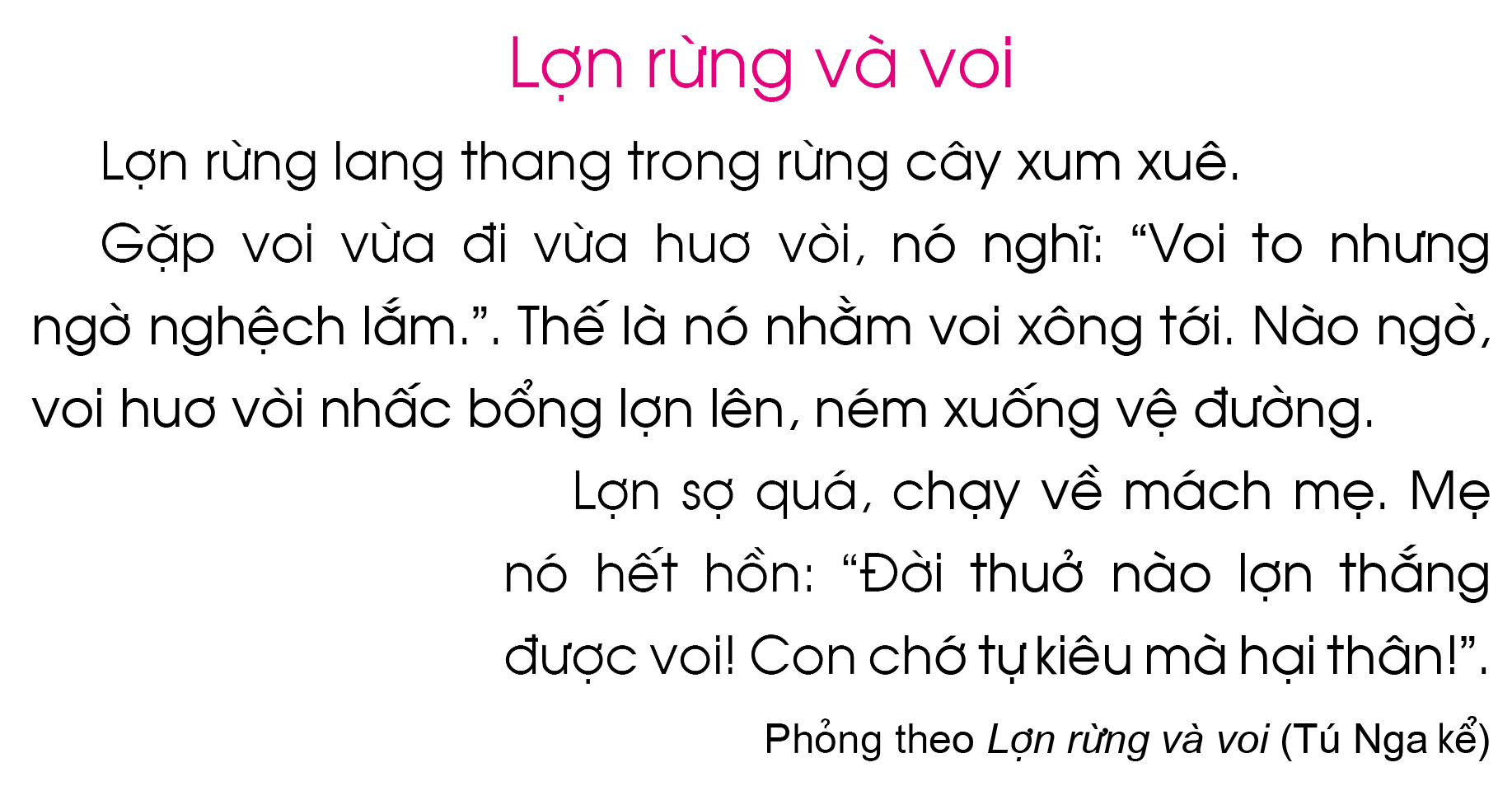 1
2
3
4
6
7
8
9
5
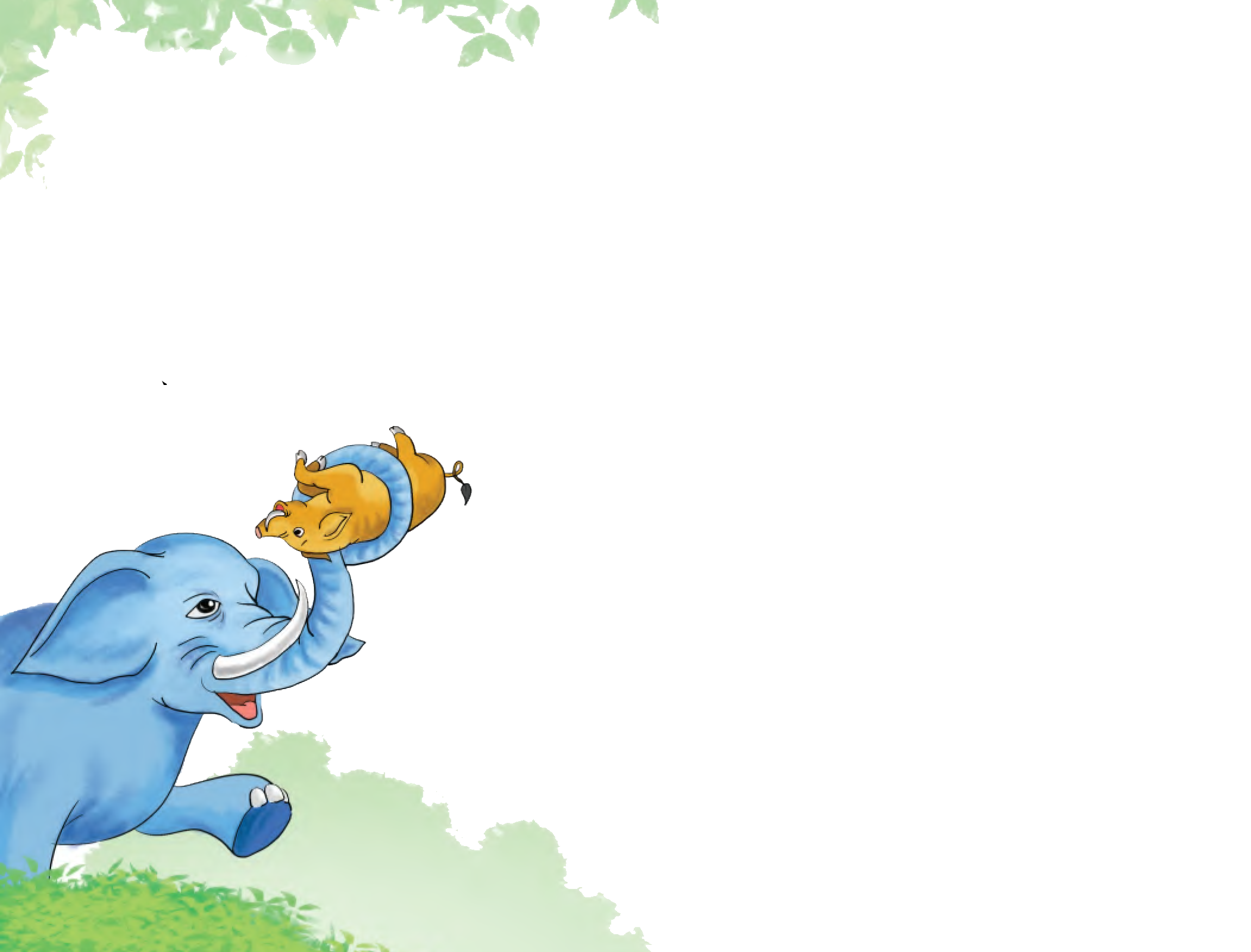 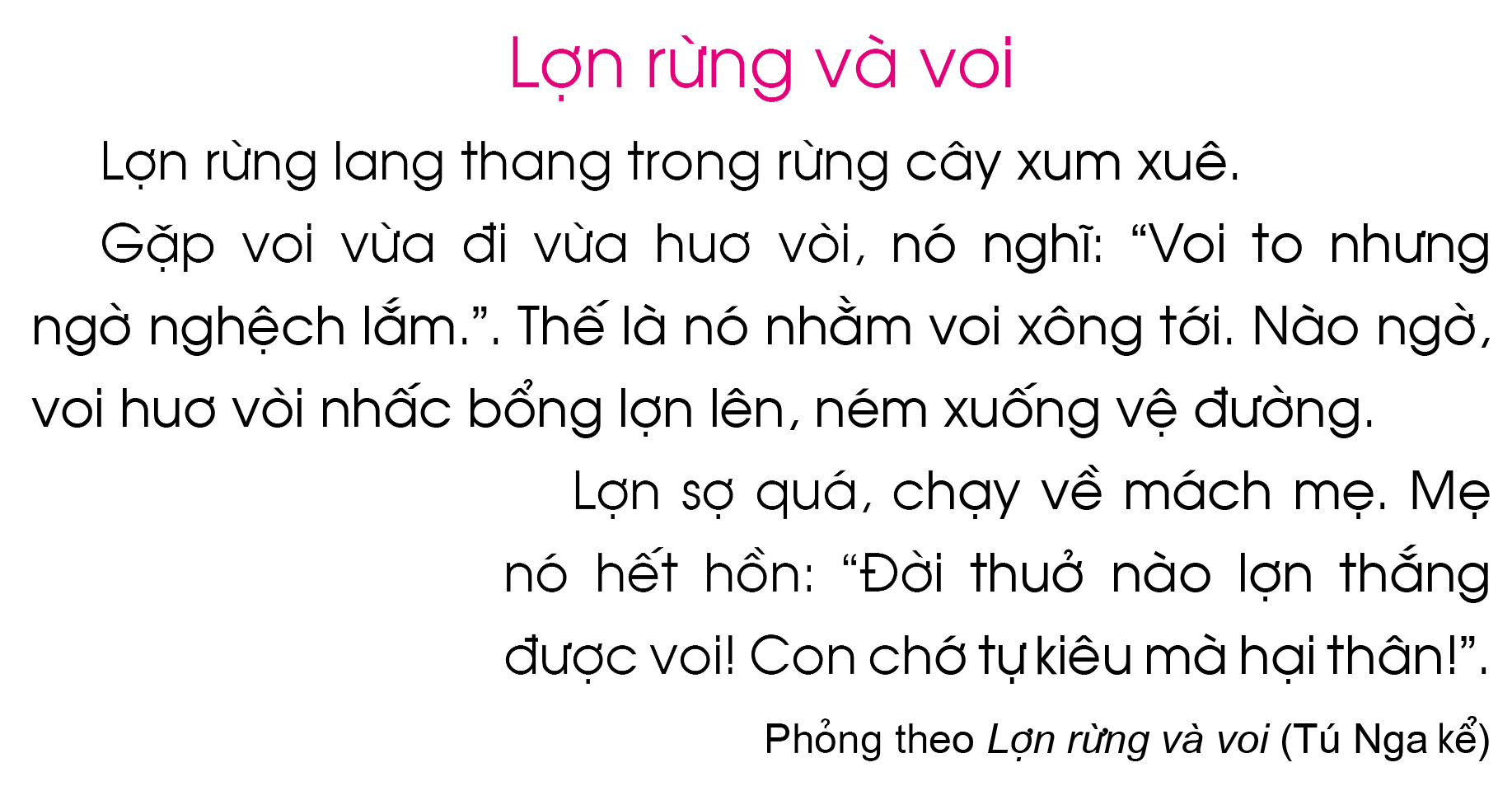 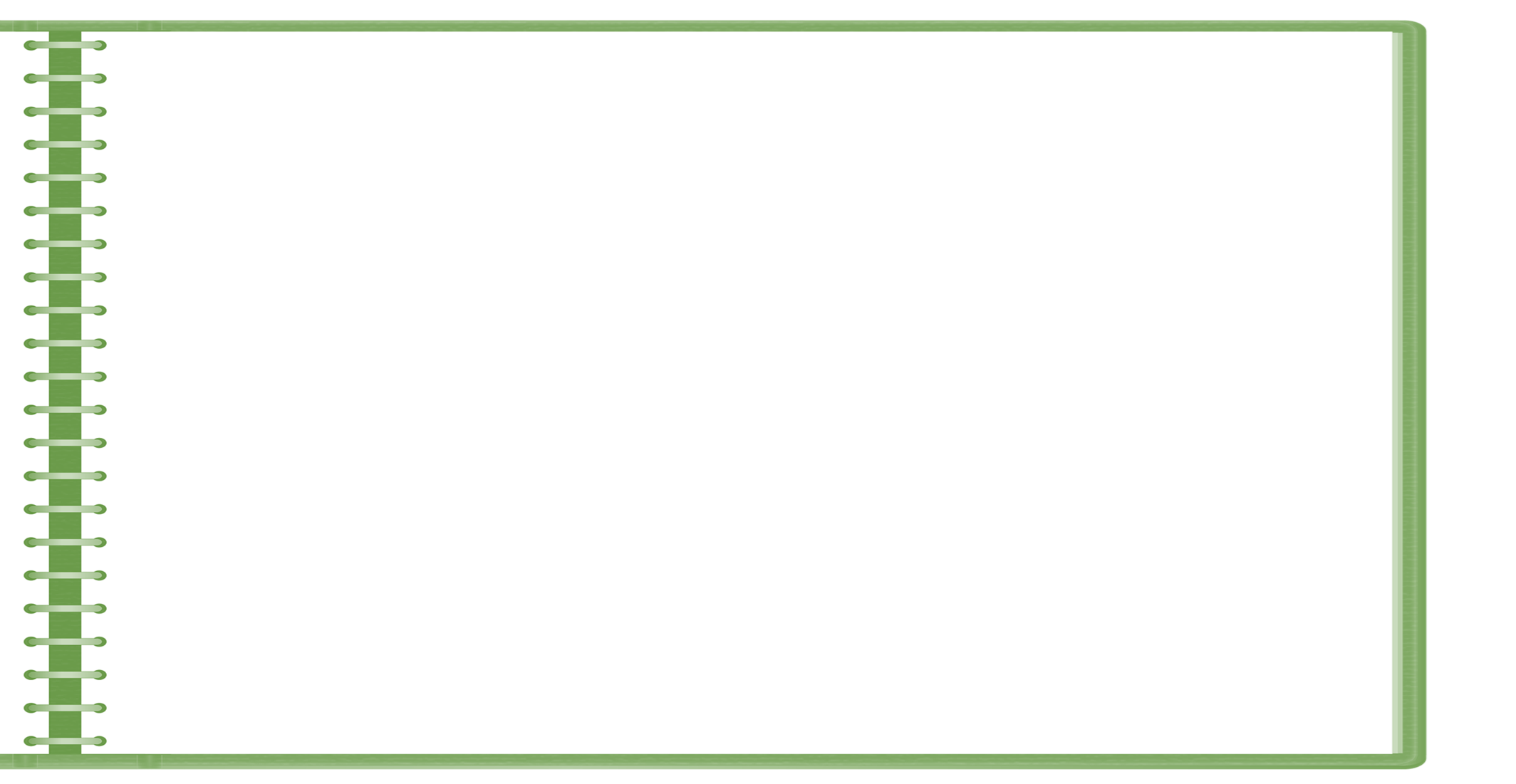 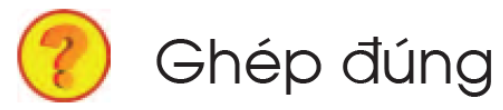 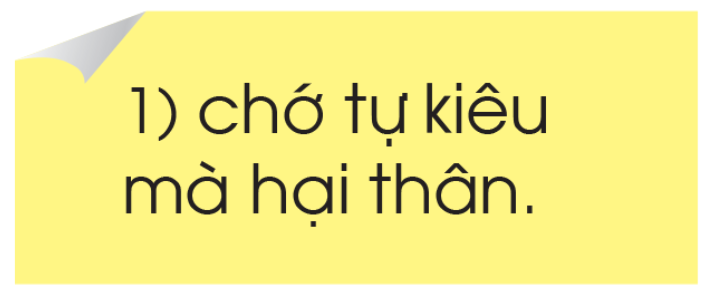 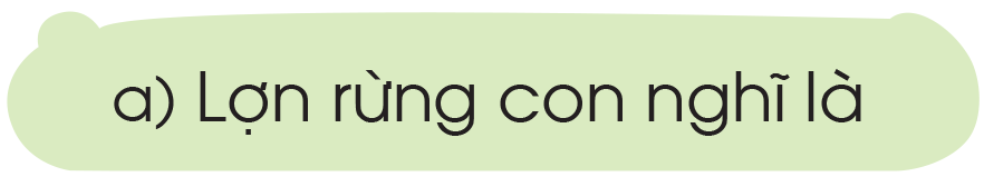 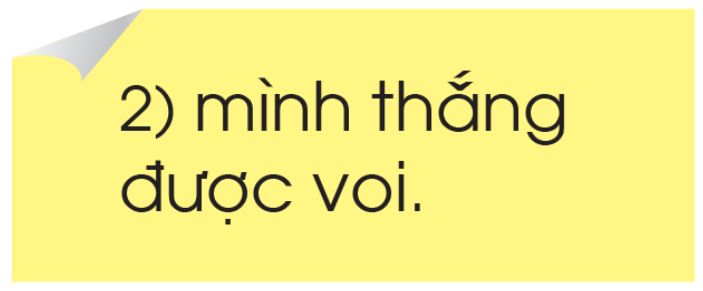 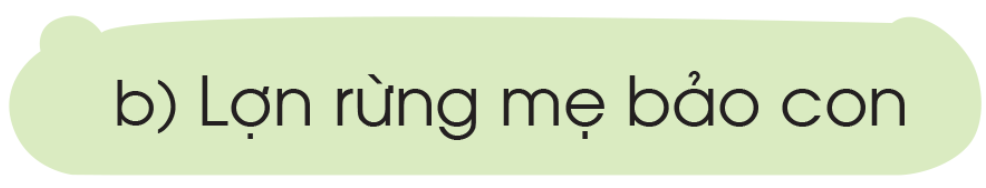 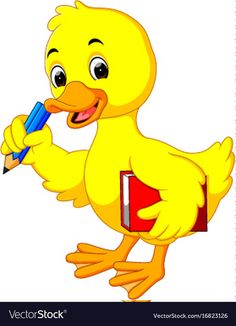 [Speaker Notes: GV nhấn vào thanh nối để phát âm thanh vỗ tay.]